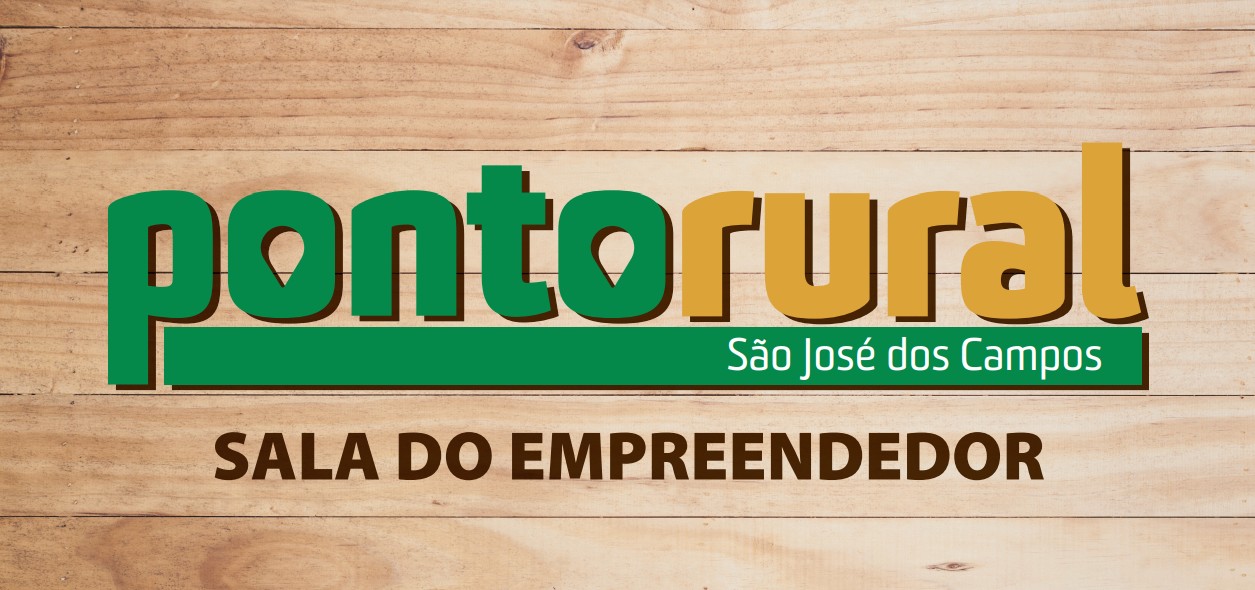 Ponto Rural - SIDE
| Mais produção e mais eficiência no campo
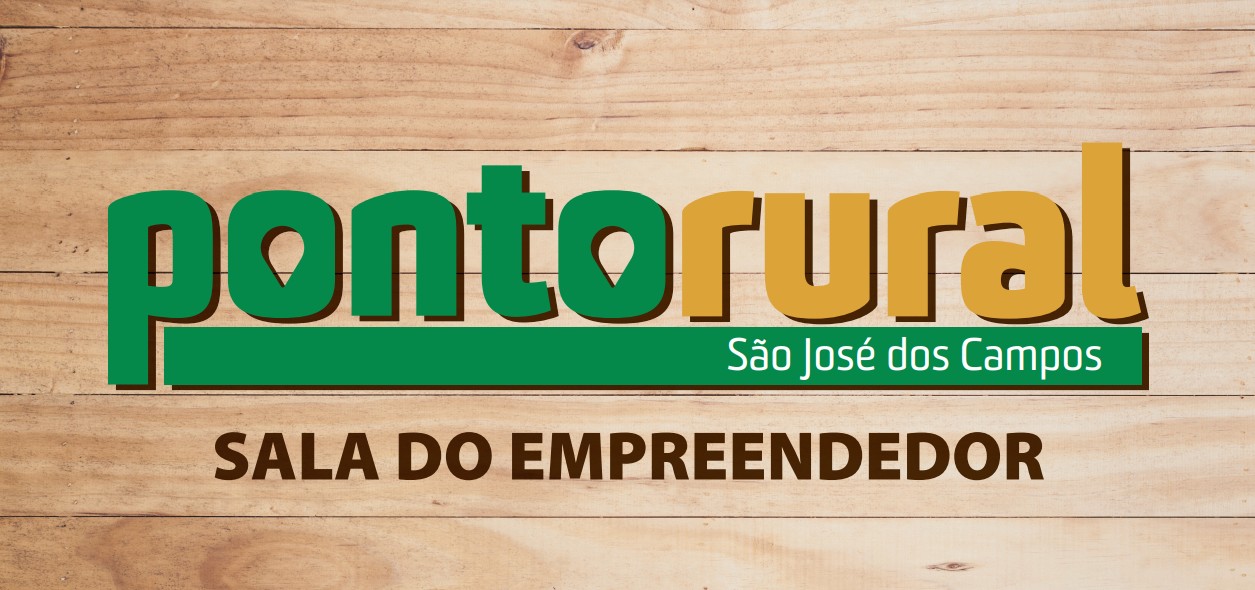 Ponto Rural
Mais produção e mais eficiência no campo
São José dos Campos é pioneiro
Serviços gratuitos
Todos os serviços são gratuitos, incluindo a vacinação dos rebanhos como febre aftosa, brucelose e raiva para pequenos produtores, Emissão de CCIR, CNPJ Rural, serviços de máquinas agrícolas..
Pioneiro no Brasil, o Ponto Rural é uma iniciativa da Prefeitura de São José dos Campos que integra vários serviços de orientação e apoio aos pequenos produtores rurais do município.
[Speaker Notes: Mais informações sobre o histórico de IDH estão no link http://www.atlasbrasil.org.br/2013/pt/perfil_m/sao-jose-dos-campos_sp

https://www.br.undp.org/content/brazil/pt/home/idh0/rankings/idhm-municipios-2010.html]
São José dos Campos
Uma extensão importante de áreas rurais
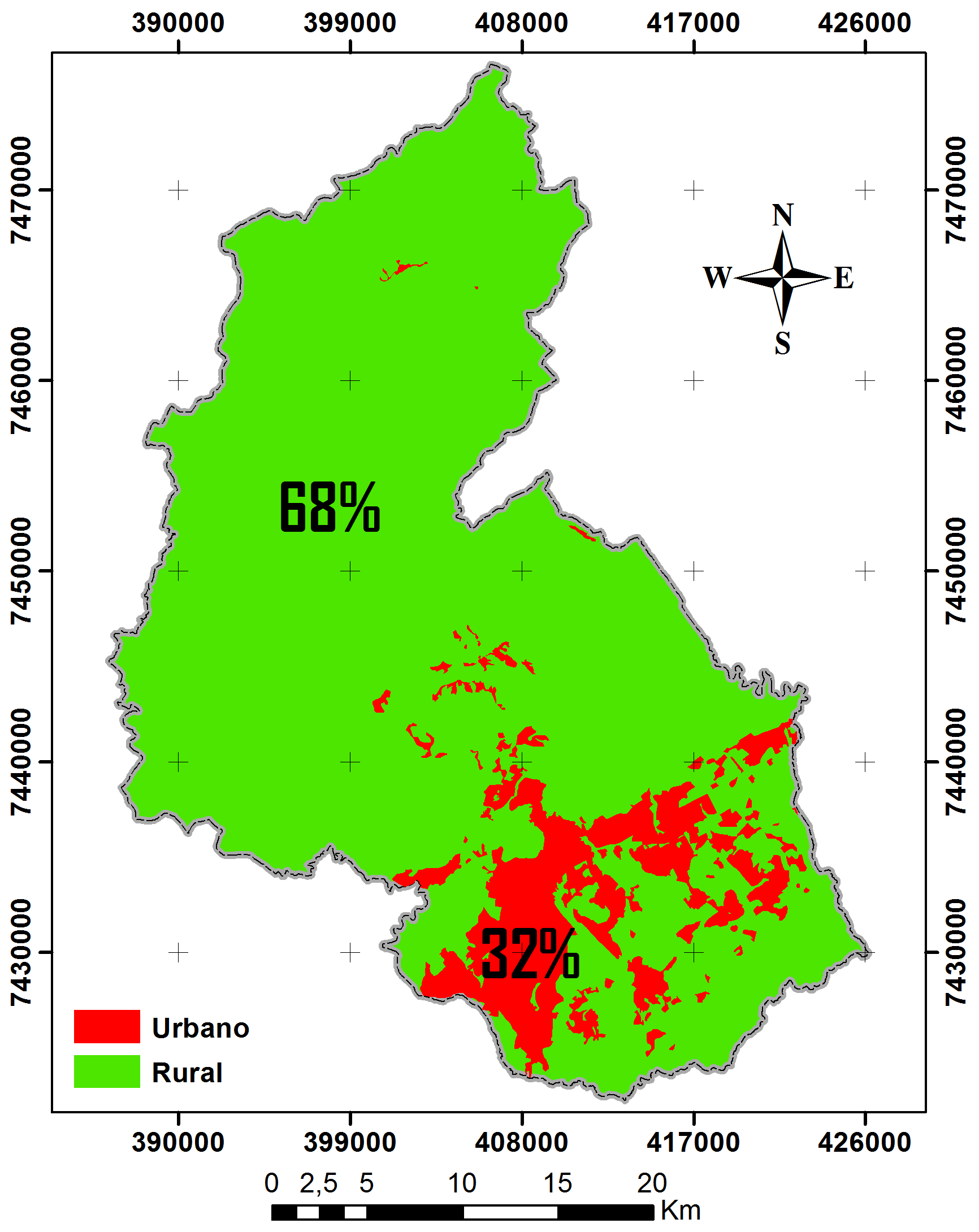 *
Ponto Rural São Francisco Xavier
Ponto Rural São José dos Campos ZN
10.000 doses aplicadas !
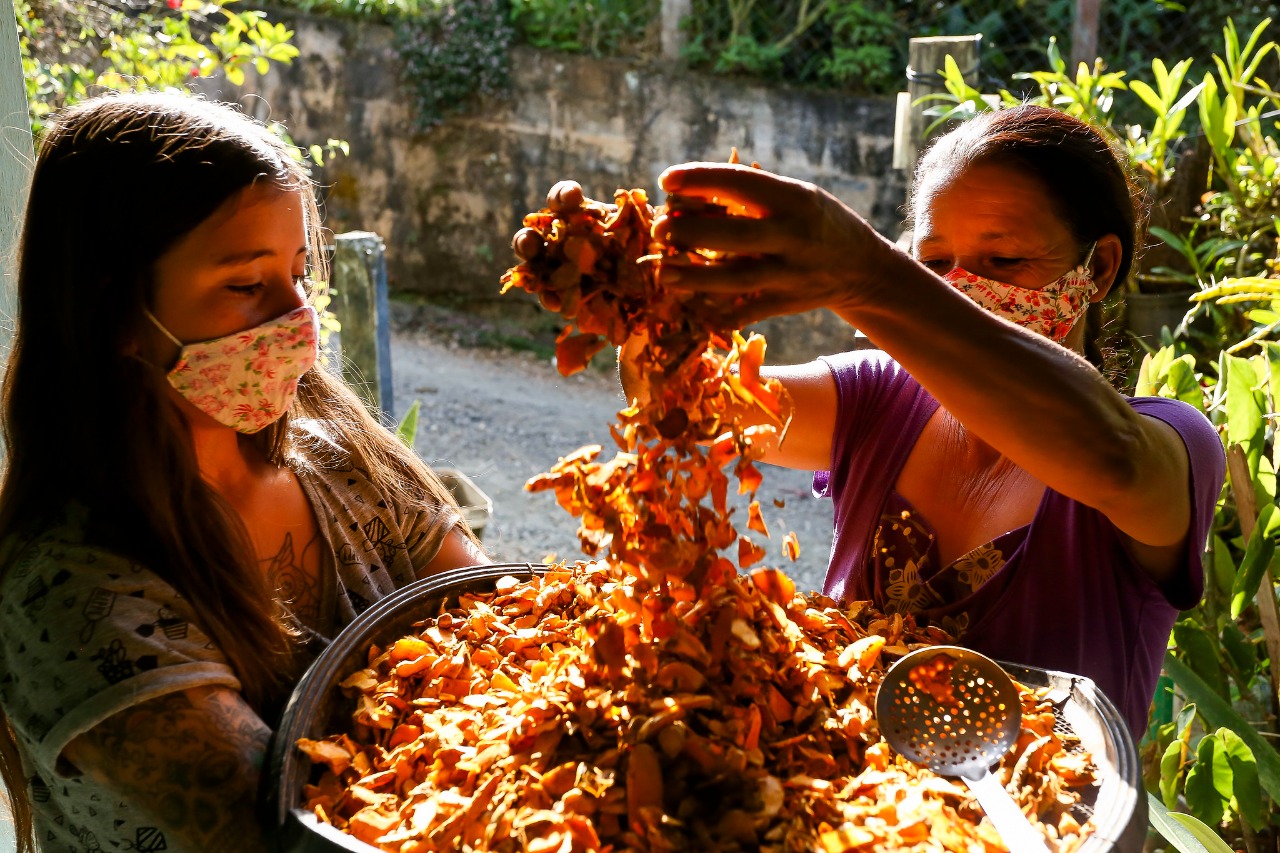 Apoio ao produtor
Veja os serviços oferecidos
Vacinação contra raiva, febre aftosa, brucelose e “manquinha”;

Análise da acidez do solo e pedido de calcário;

Emissão de CNPJ de produtor rural;

Plantão ambiental rural;

Confecção do CAR – Cadastro Ambiental Rural

Declaração de vacinação;

Patrulha agrícola (convênio com o Governo do Estado SP;

Emissão de GTA (Guia de Trânsito Animal);

Emissão / atualização de CCIR (Certificado de Cadastro de Imóvel –INCRA).
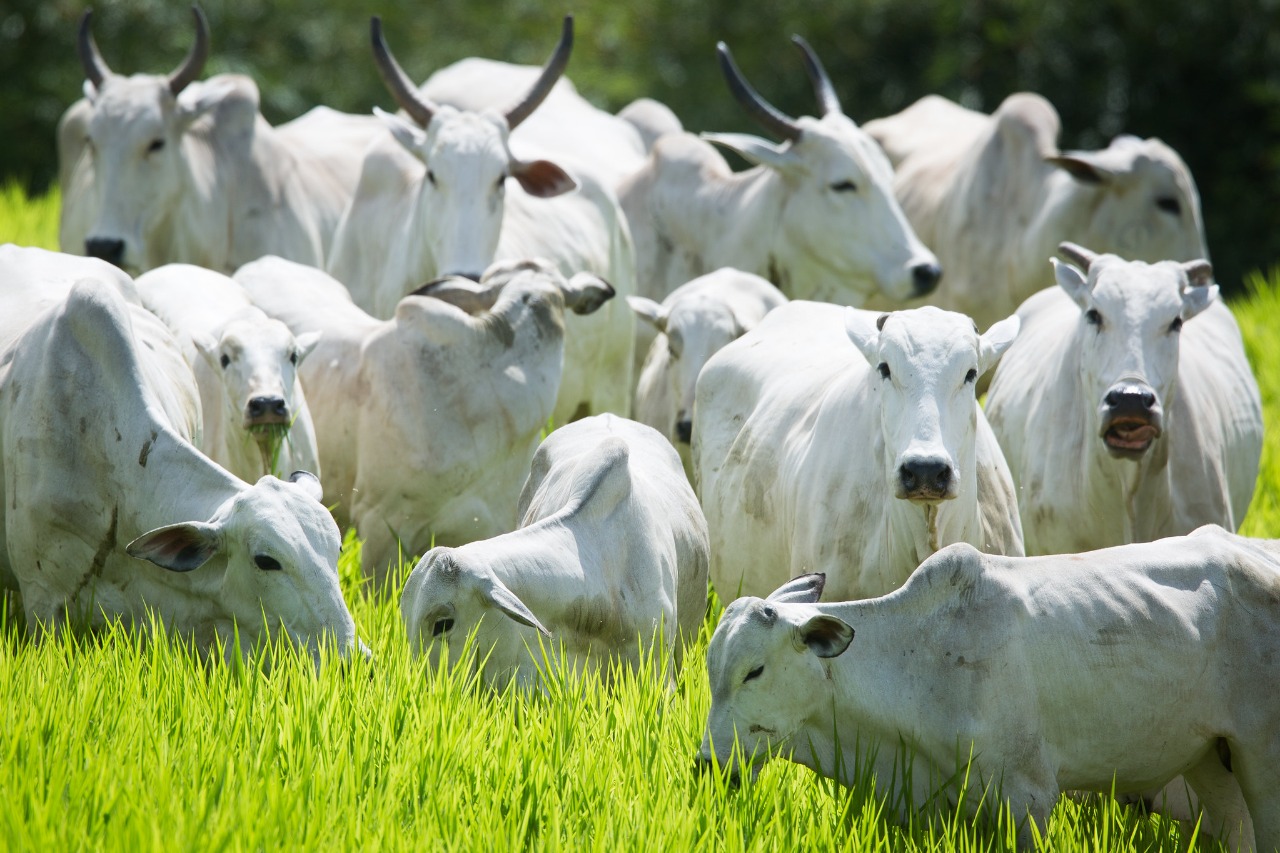 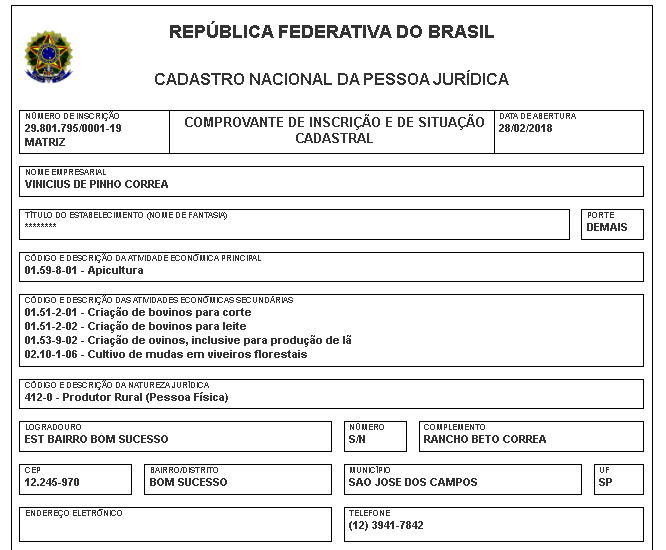 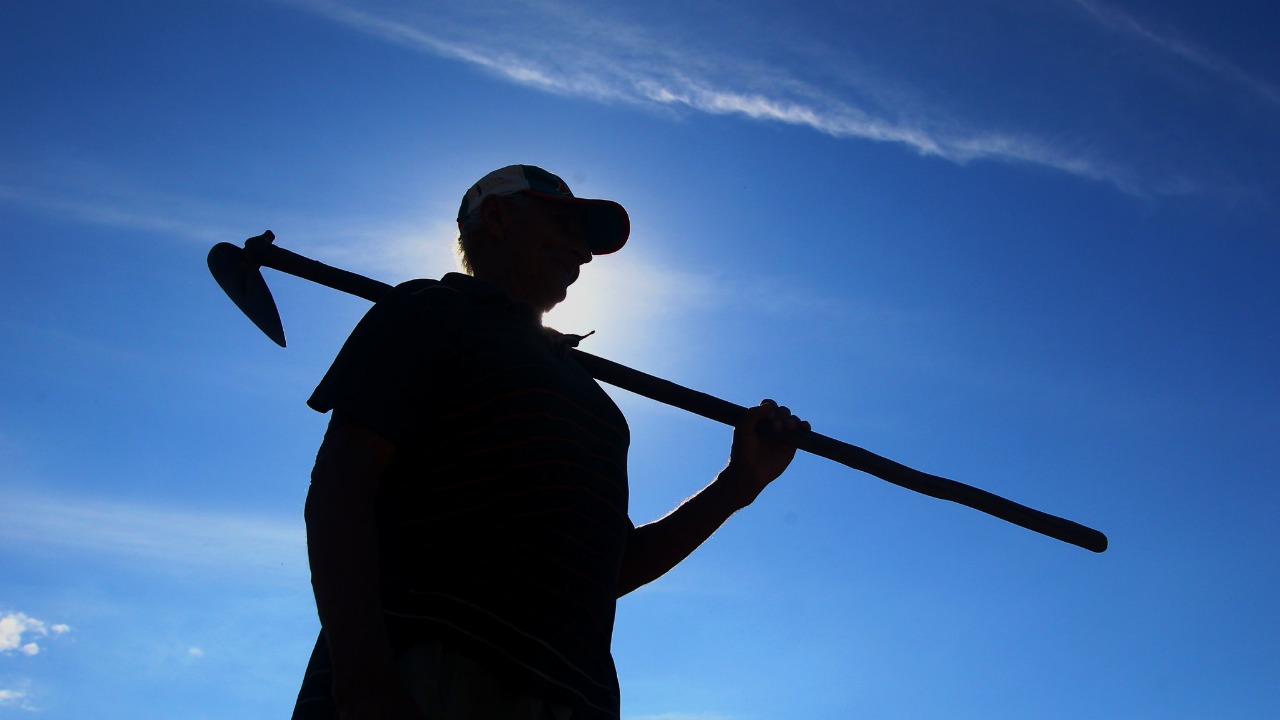 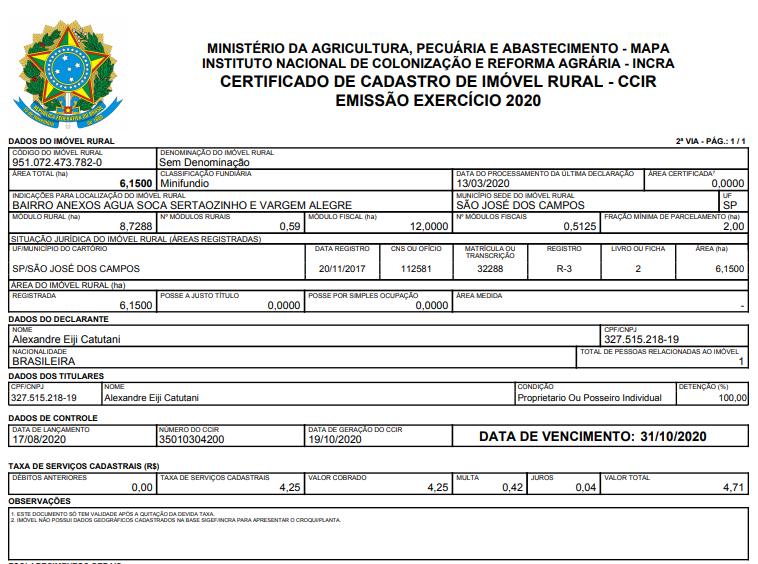 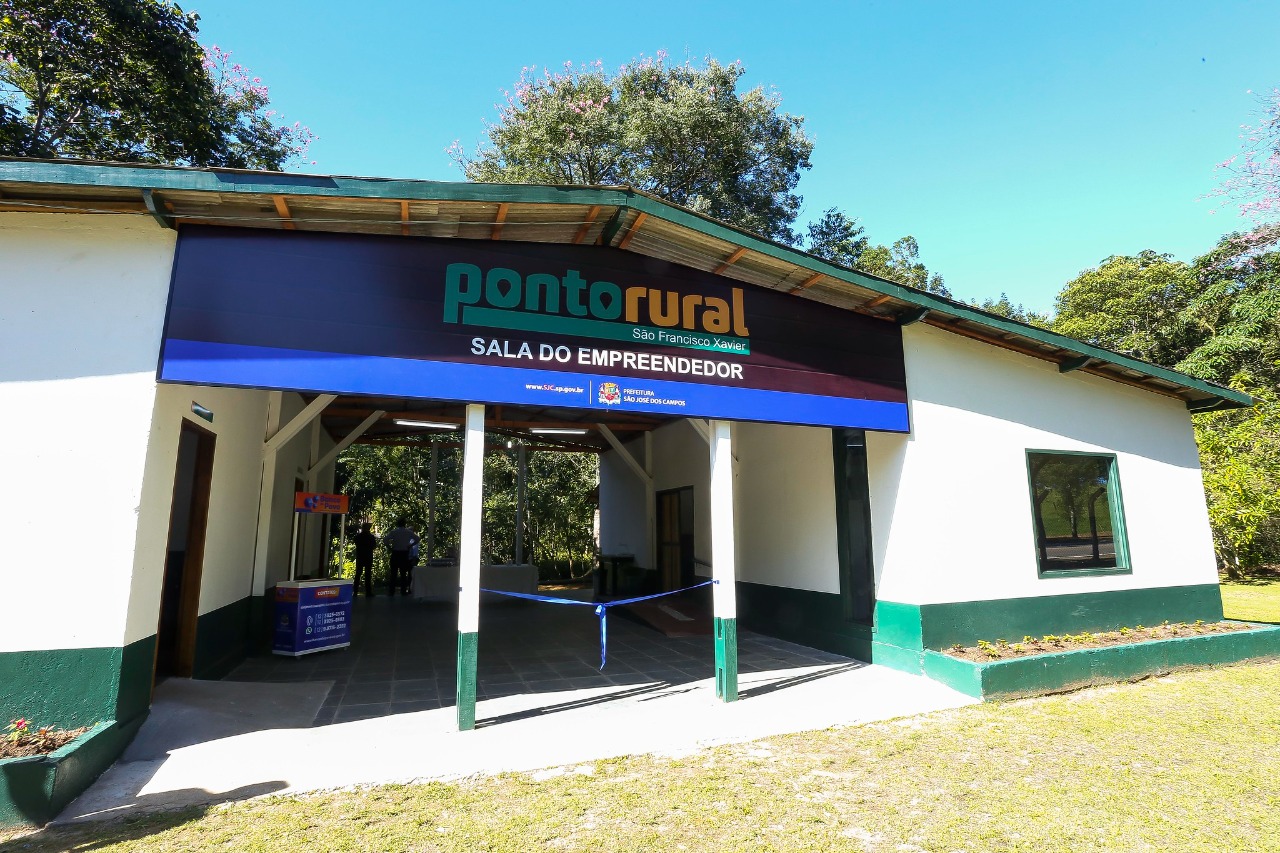 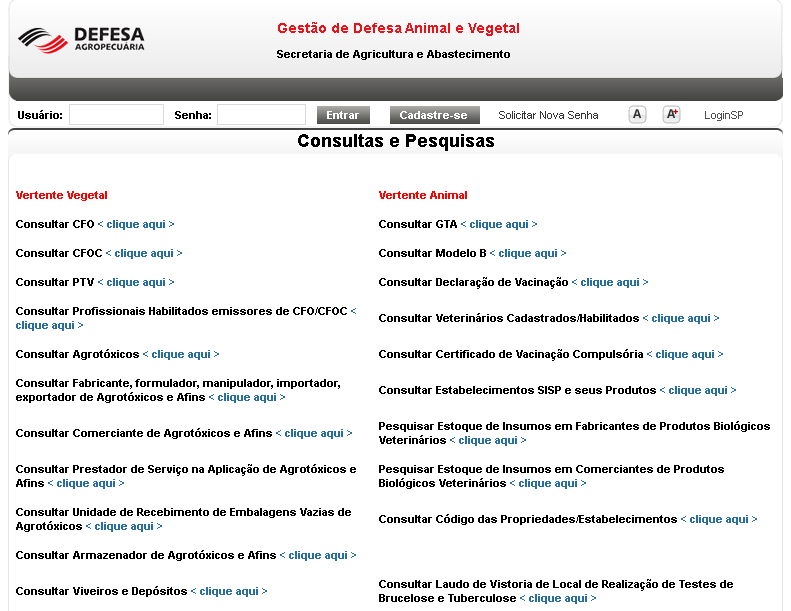 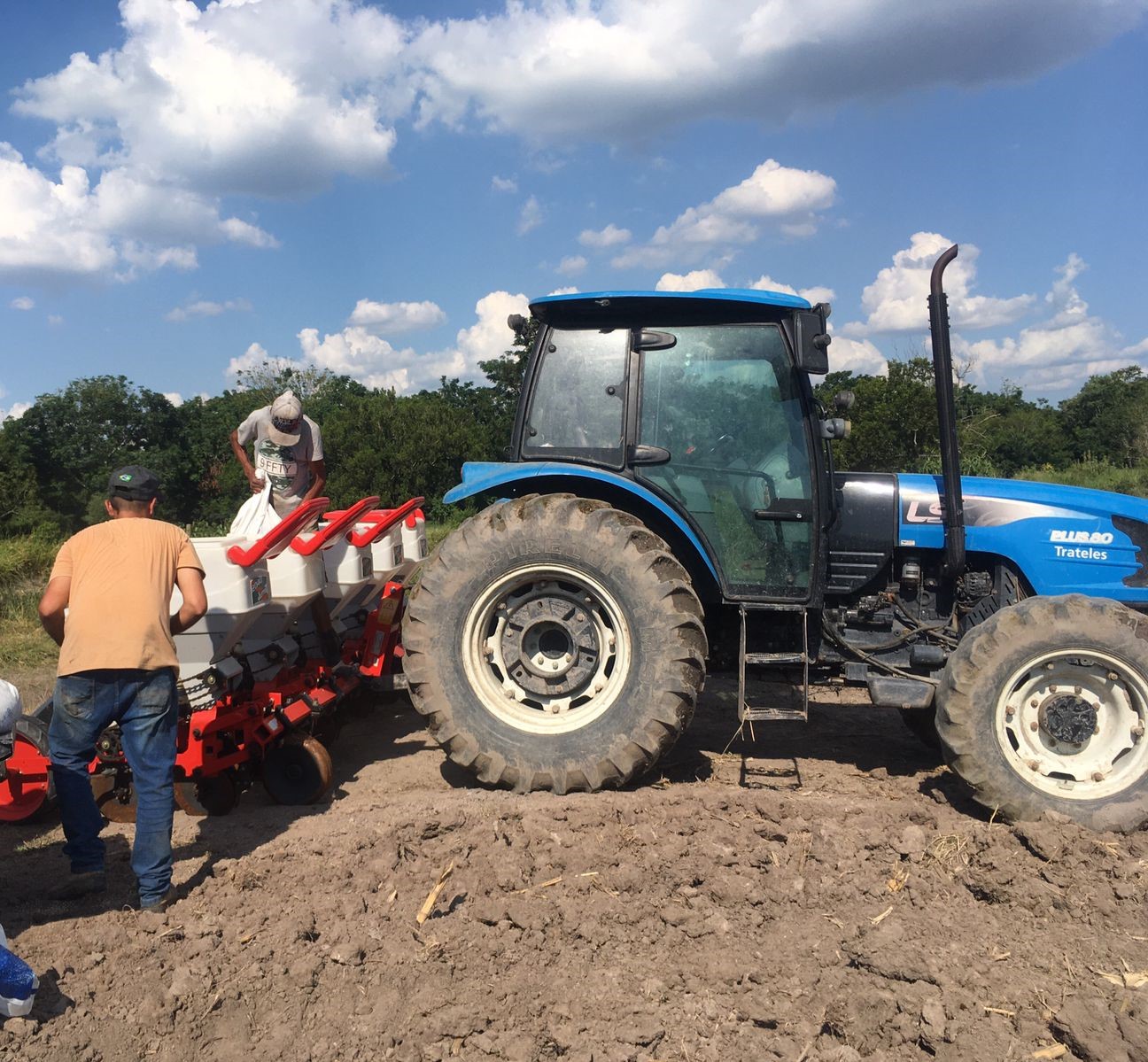 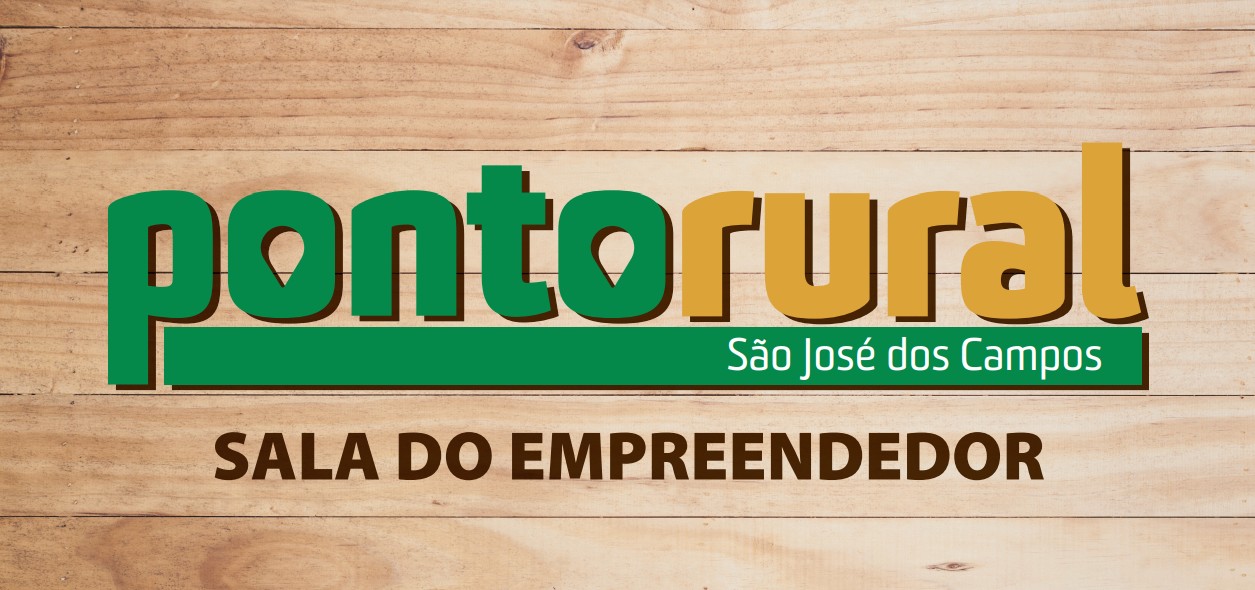 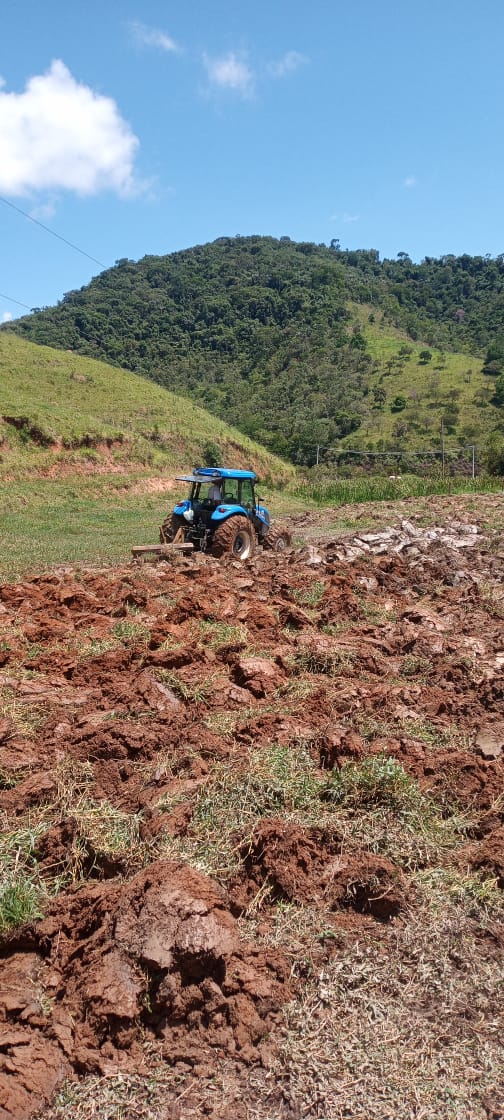 Preparo de Solo, Vargem Grande
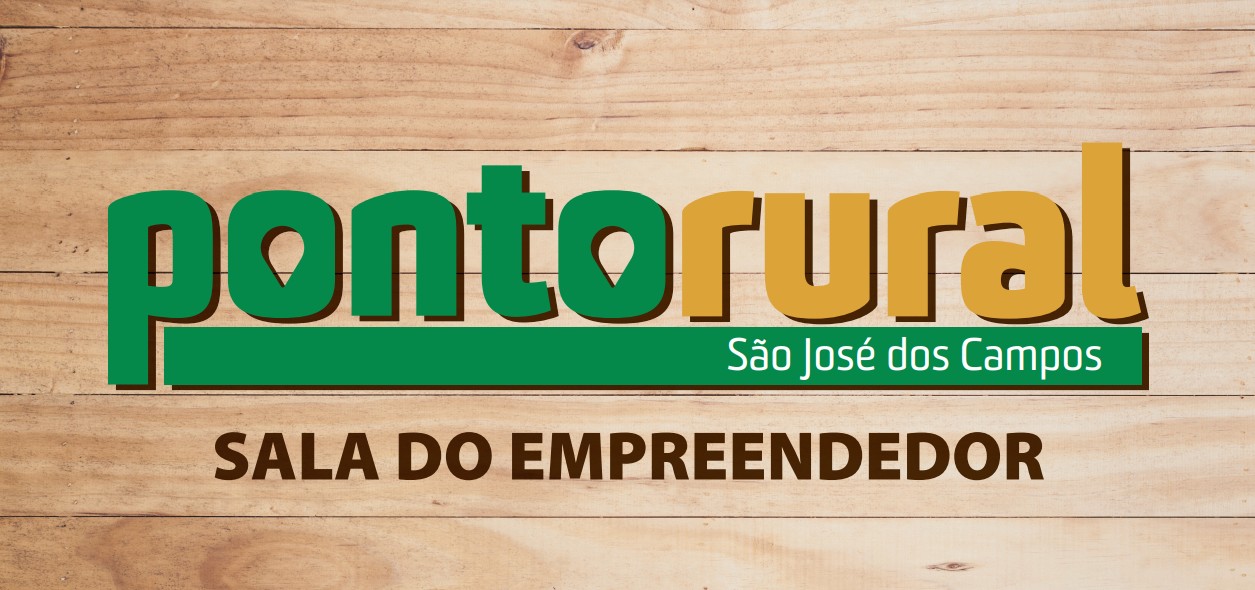 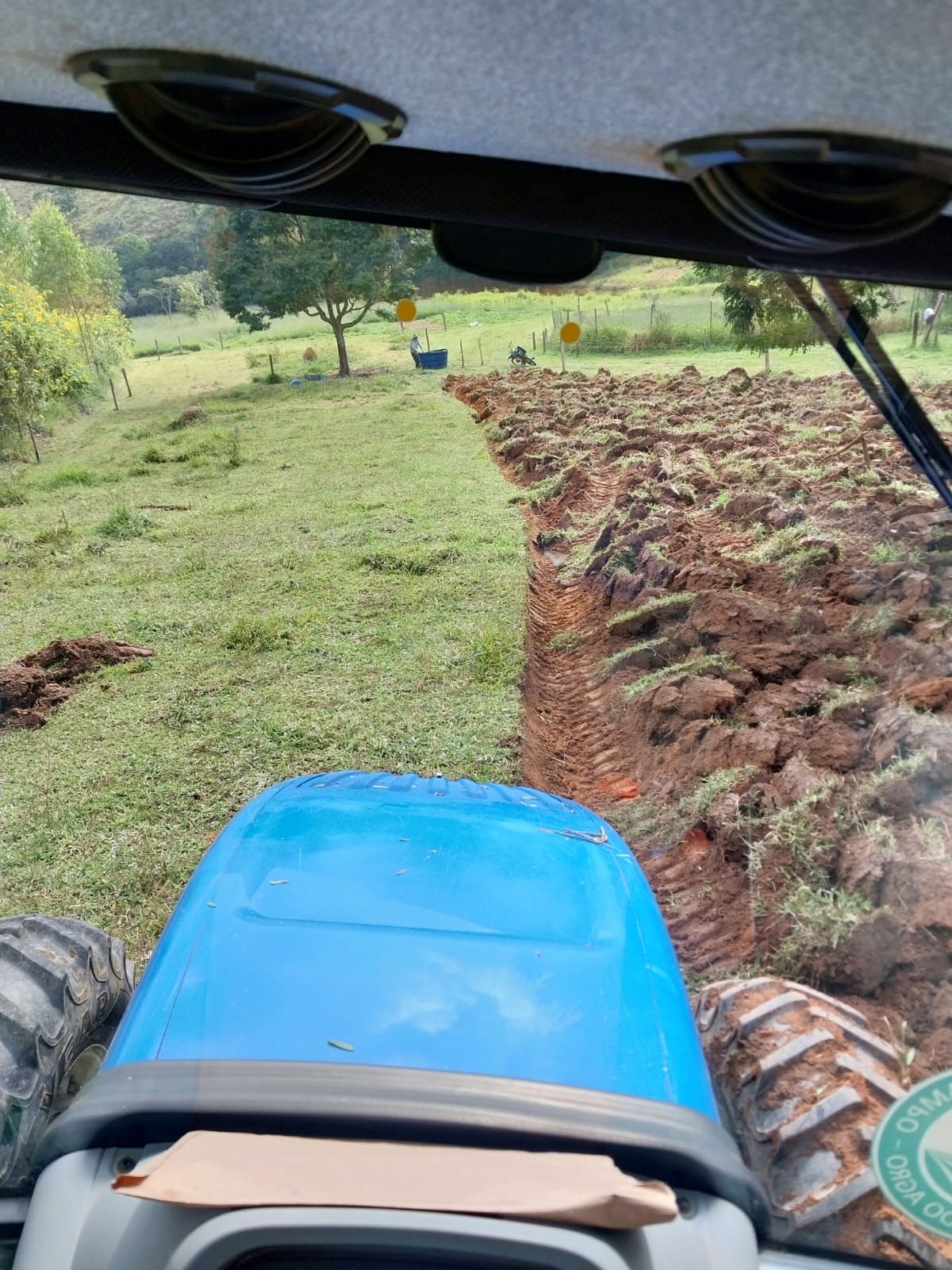 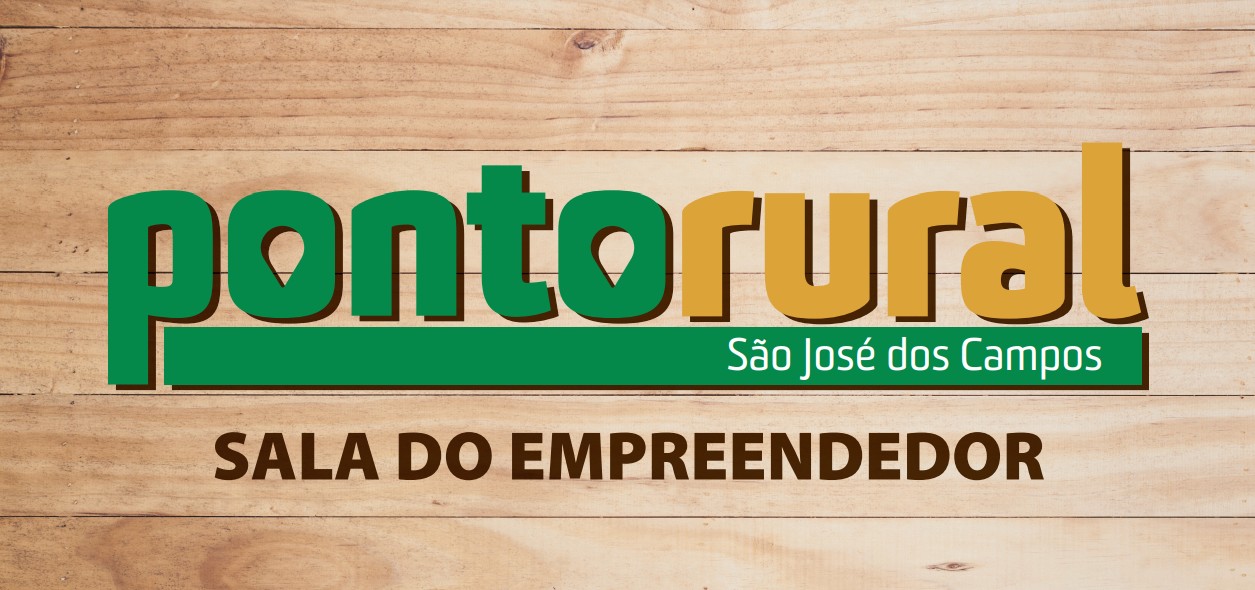 Preparo de solo - Turvo
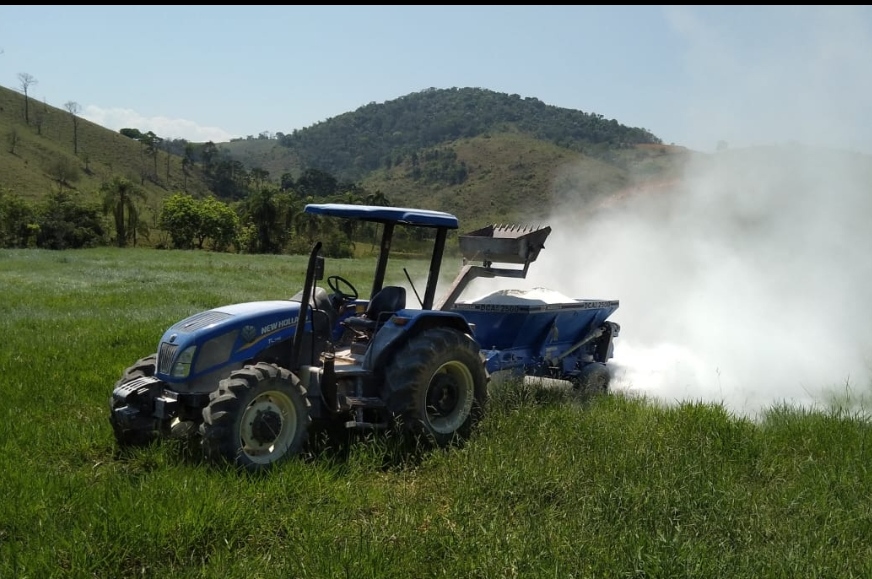 Lançamento de calcário Mecanizado Vargem Grande
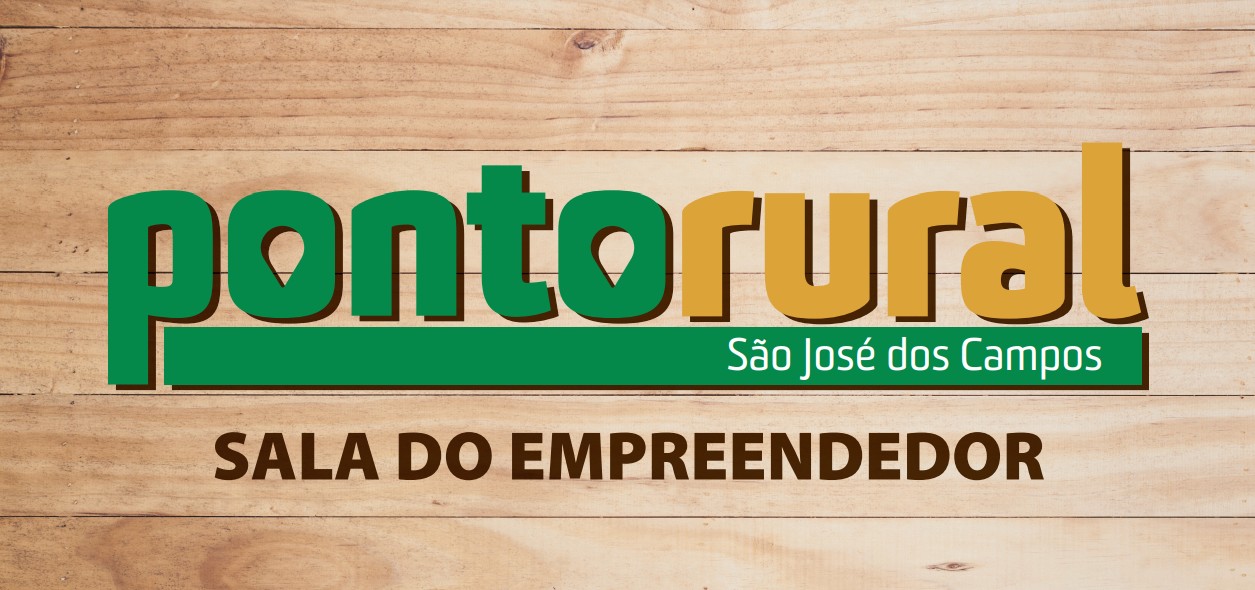 Encanteiramento no Turvo, Bruno Orgânicos
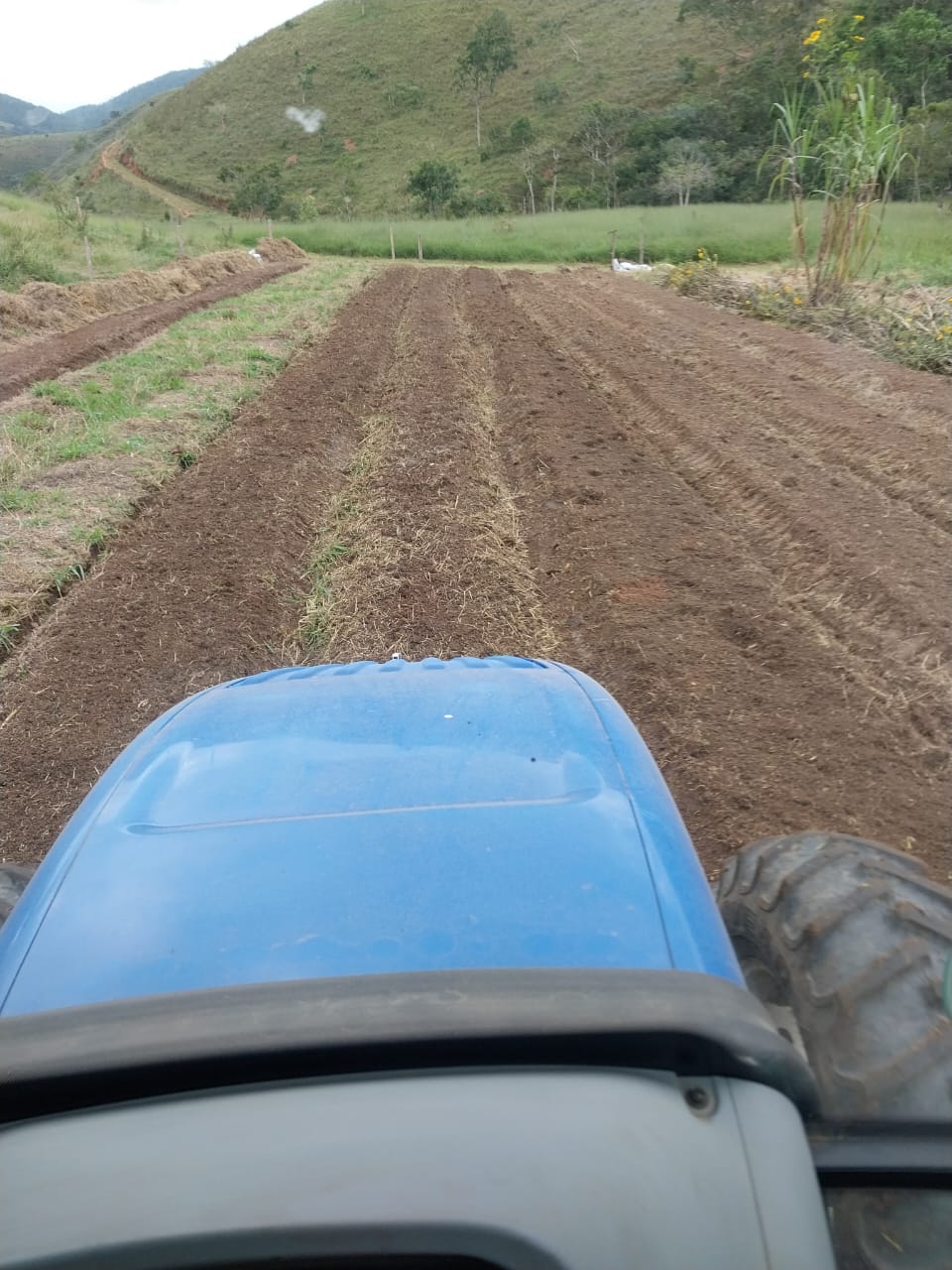 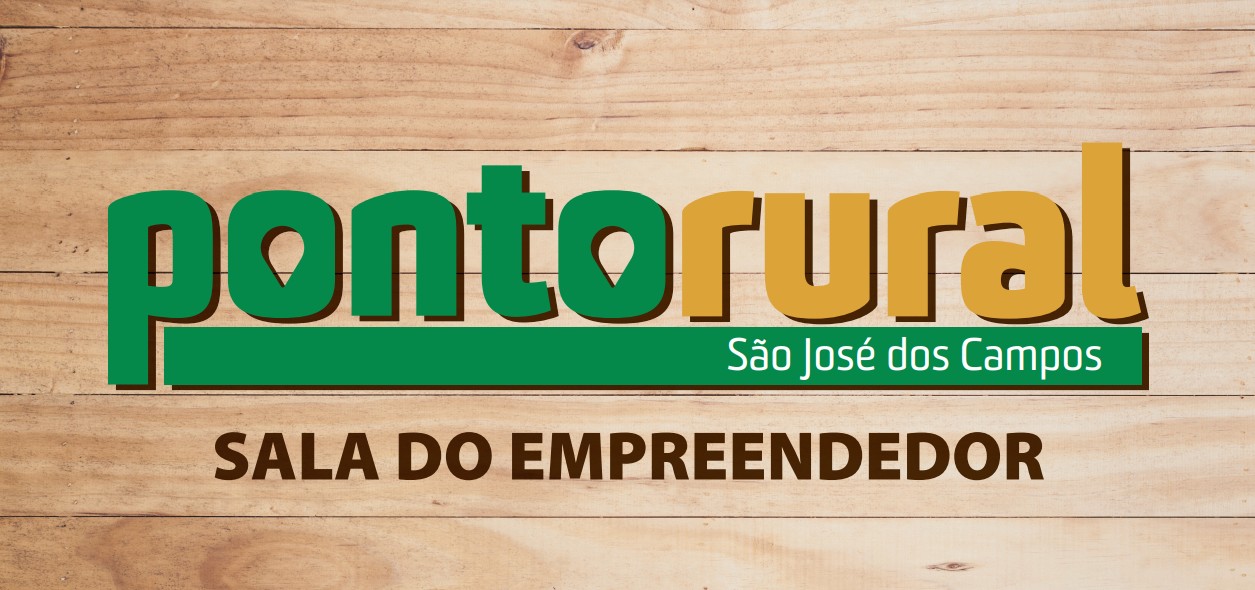 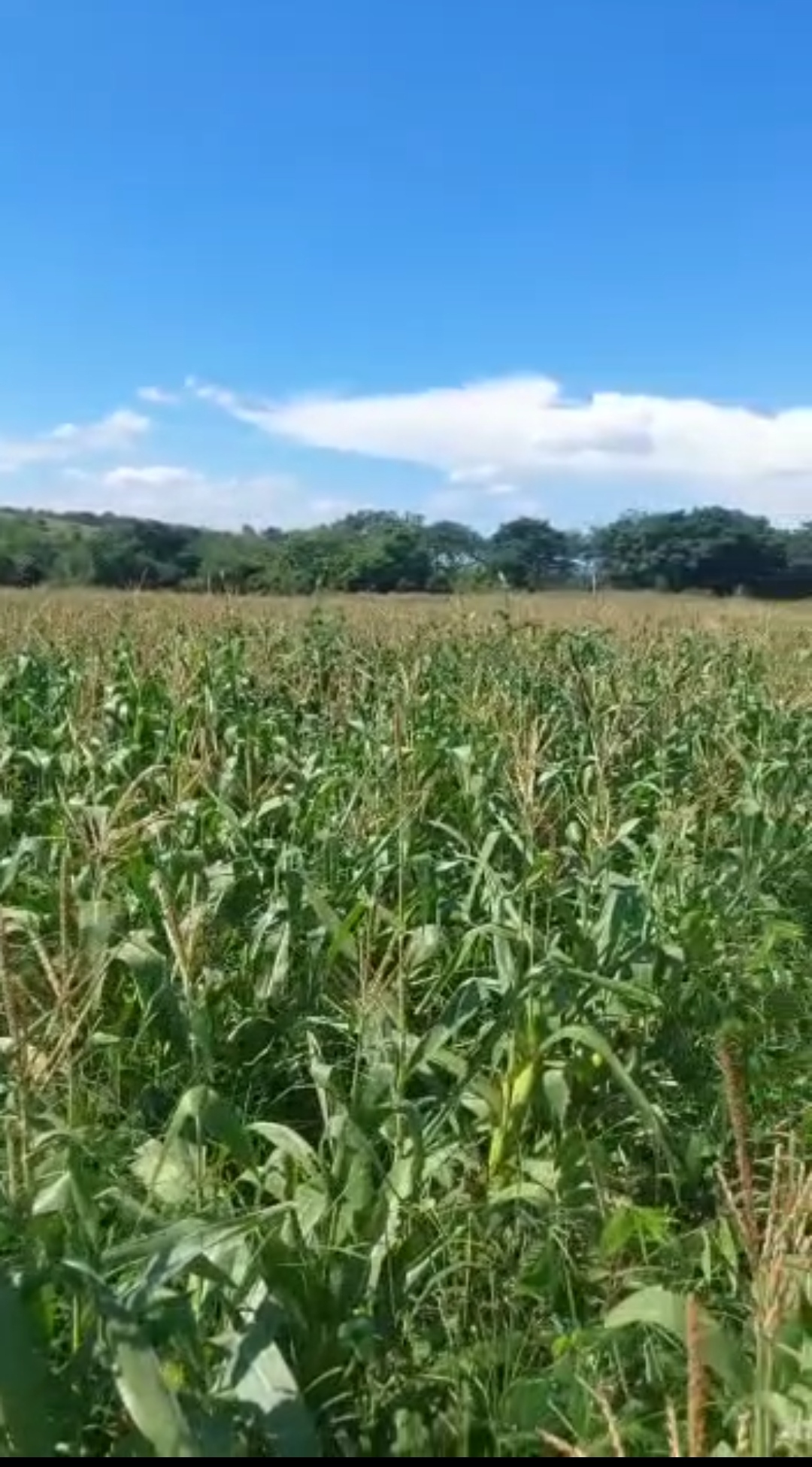 Lavoura milho, Vargem Grande
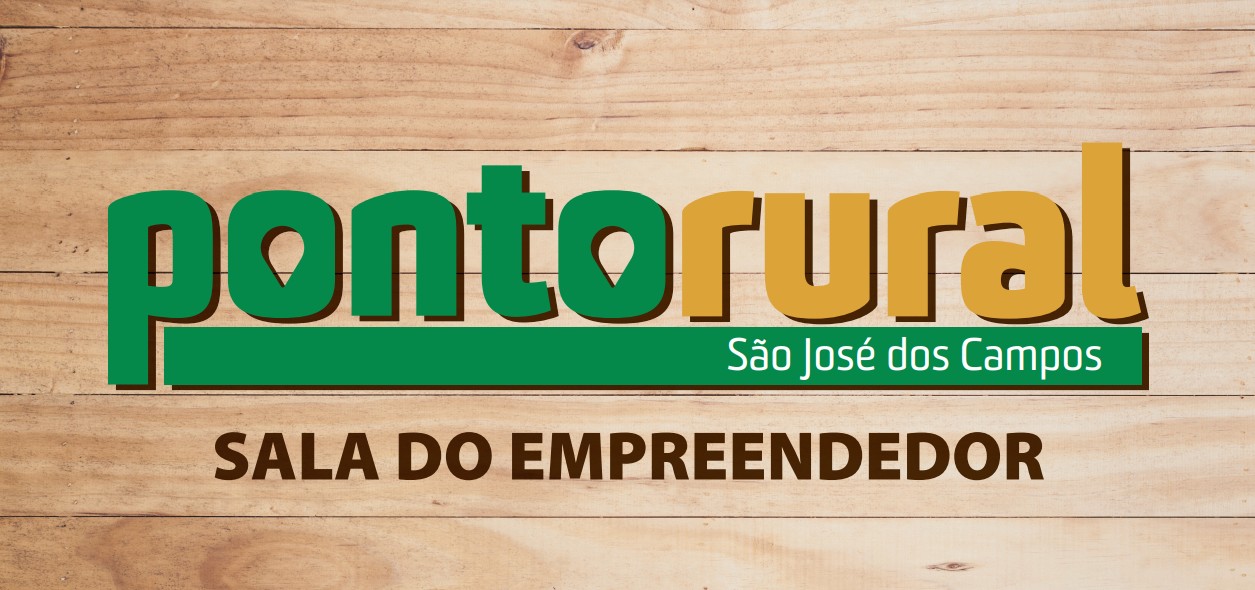 Parceria com a UNIVAP- Alunos praticando a imunização de equídeos.
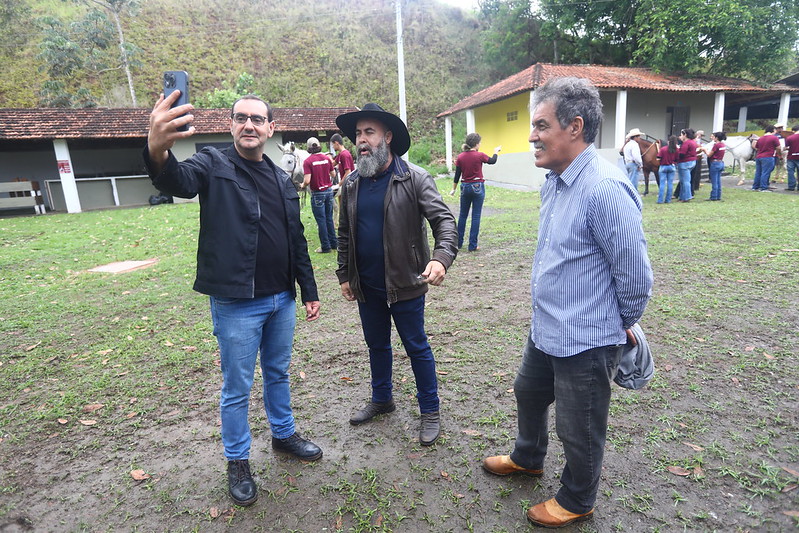 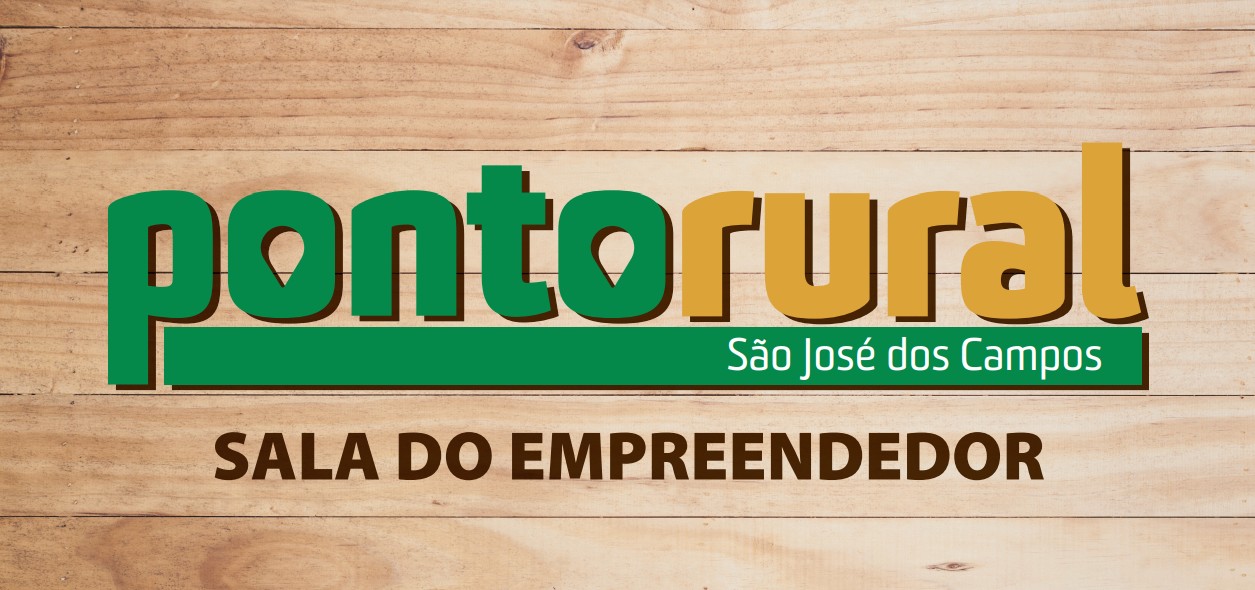 Parceria com a UNIVAP- Alunos praticando a imunização de equídeos.
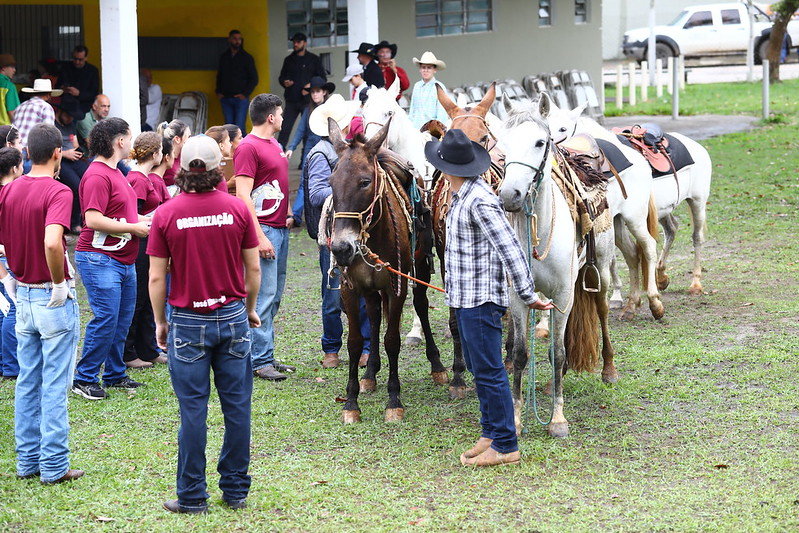 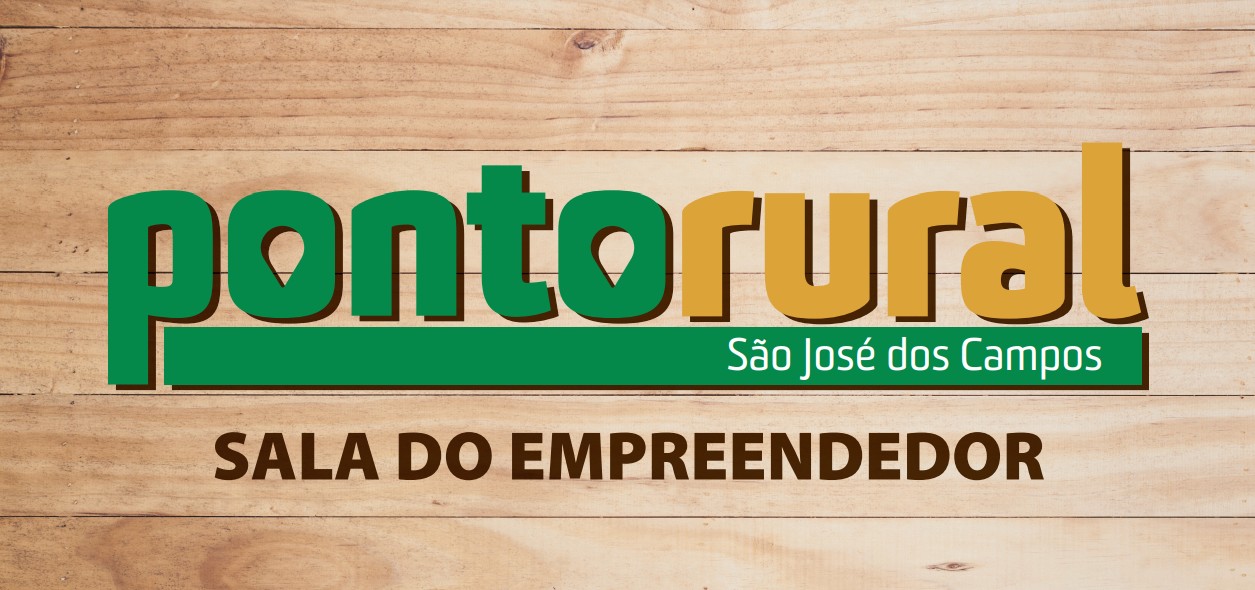 Parceria com a UNIVAP- Alunos praticando a imunização de equídeos.
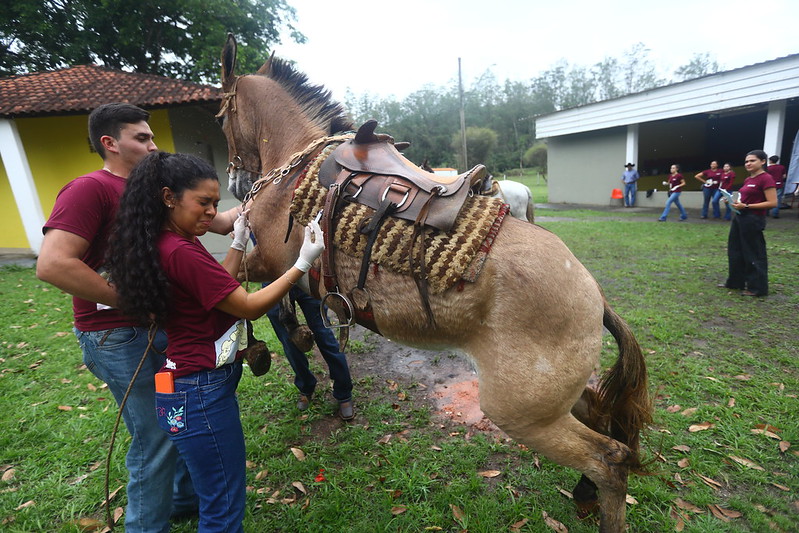 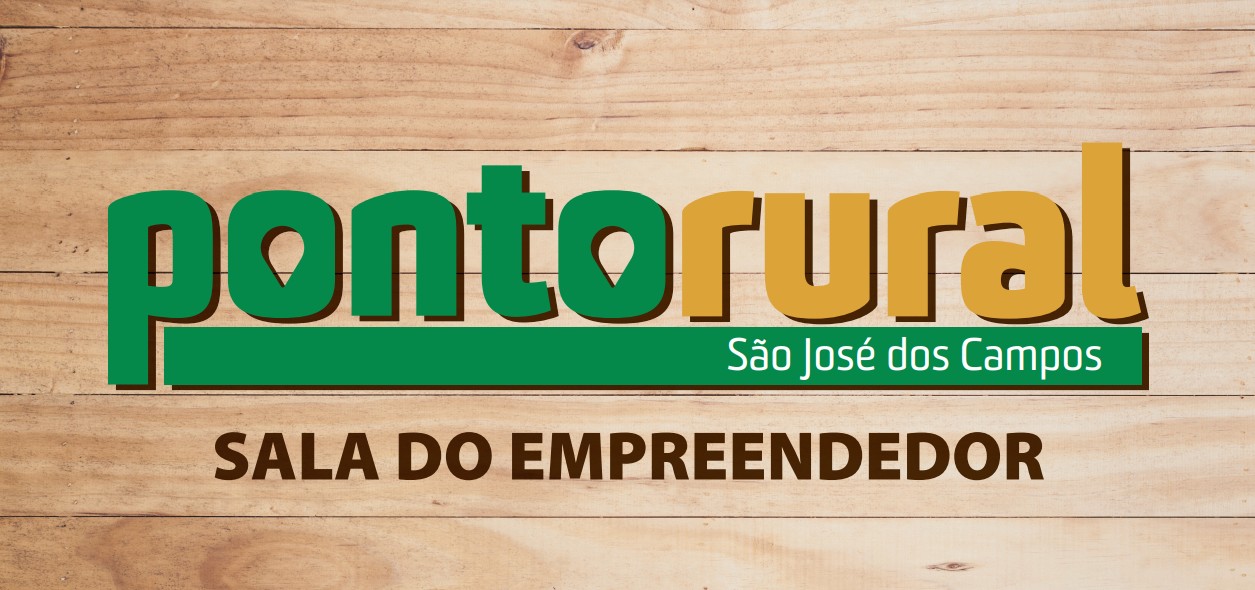 Parceria com a UNIVAP- Alunos praticando a imunização de equídeos.
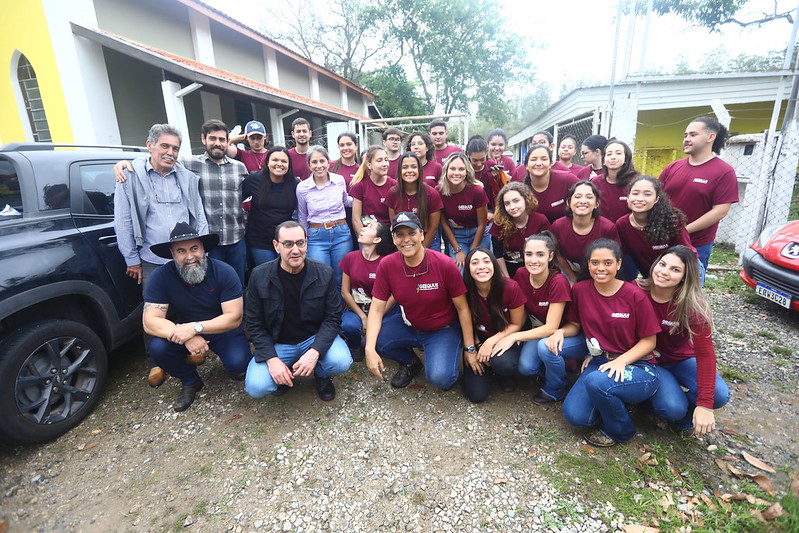 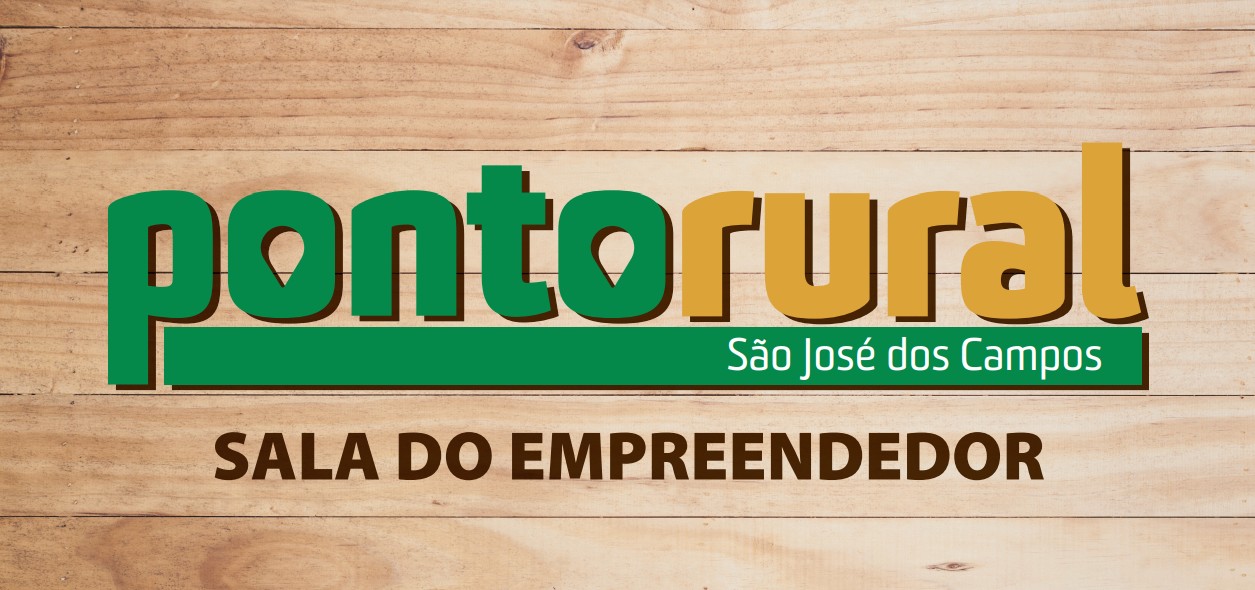 Parceria com a UNIVAP- Alunos praticando a imunização de equídeos.
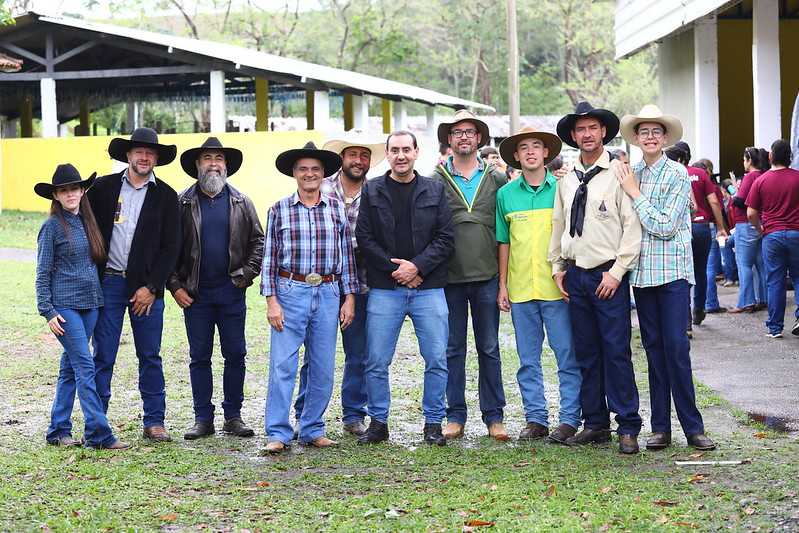 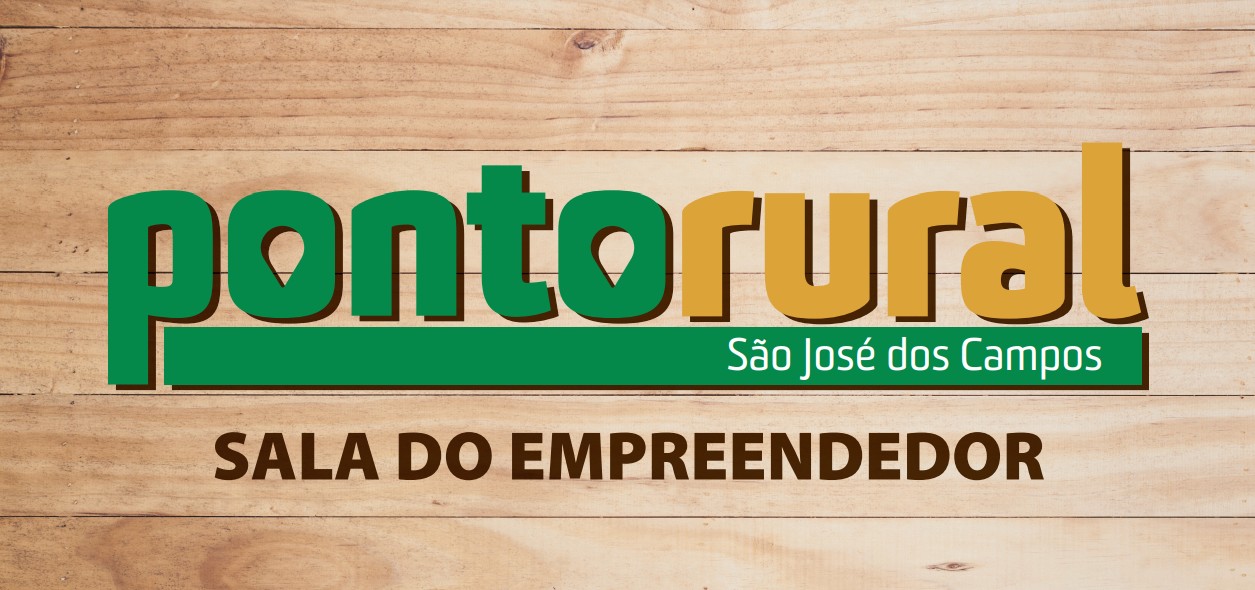 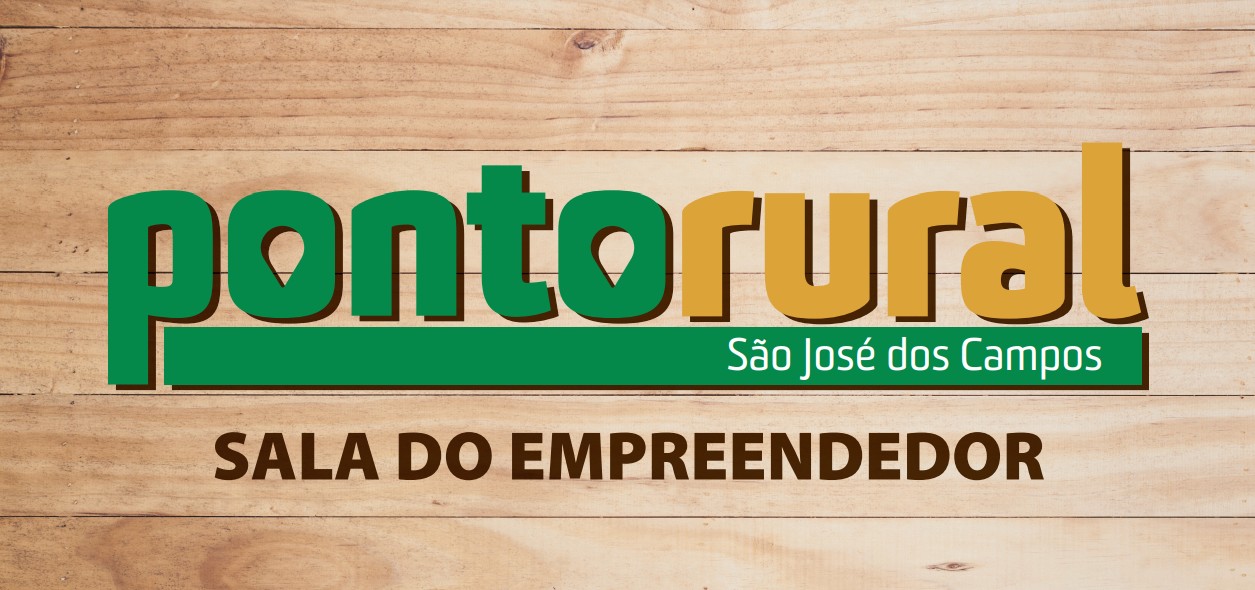 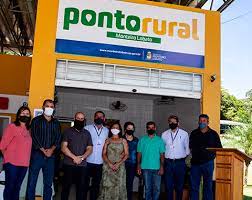 Inauguração Ponto Rural Monteiro Lobato
Inauguração Ponto Rural Pindamonhangaba
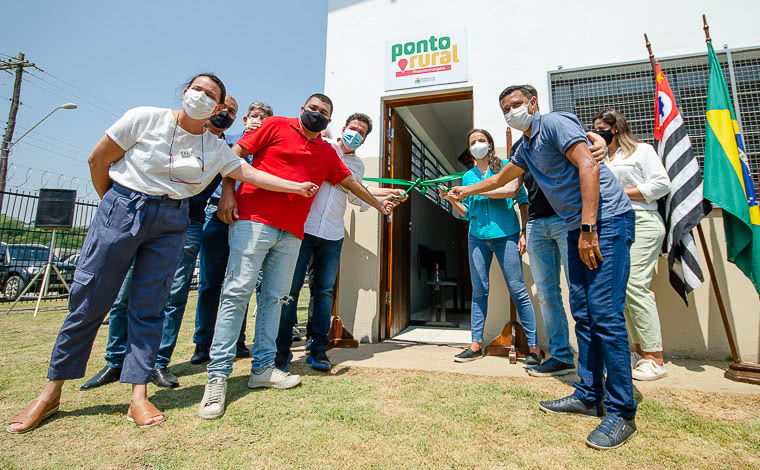 Ponto Rural 
Caçapava
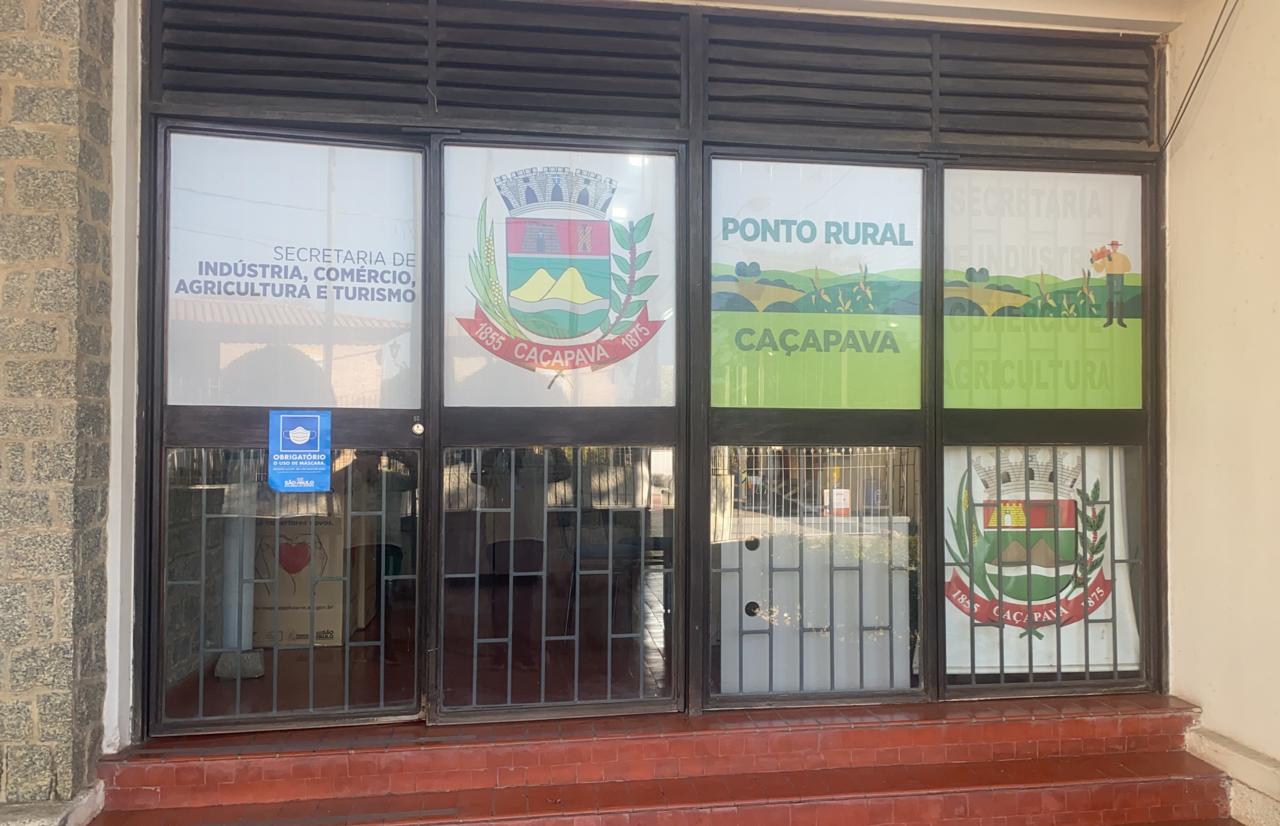 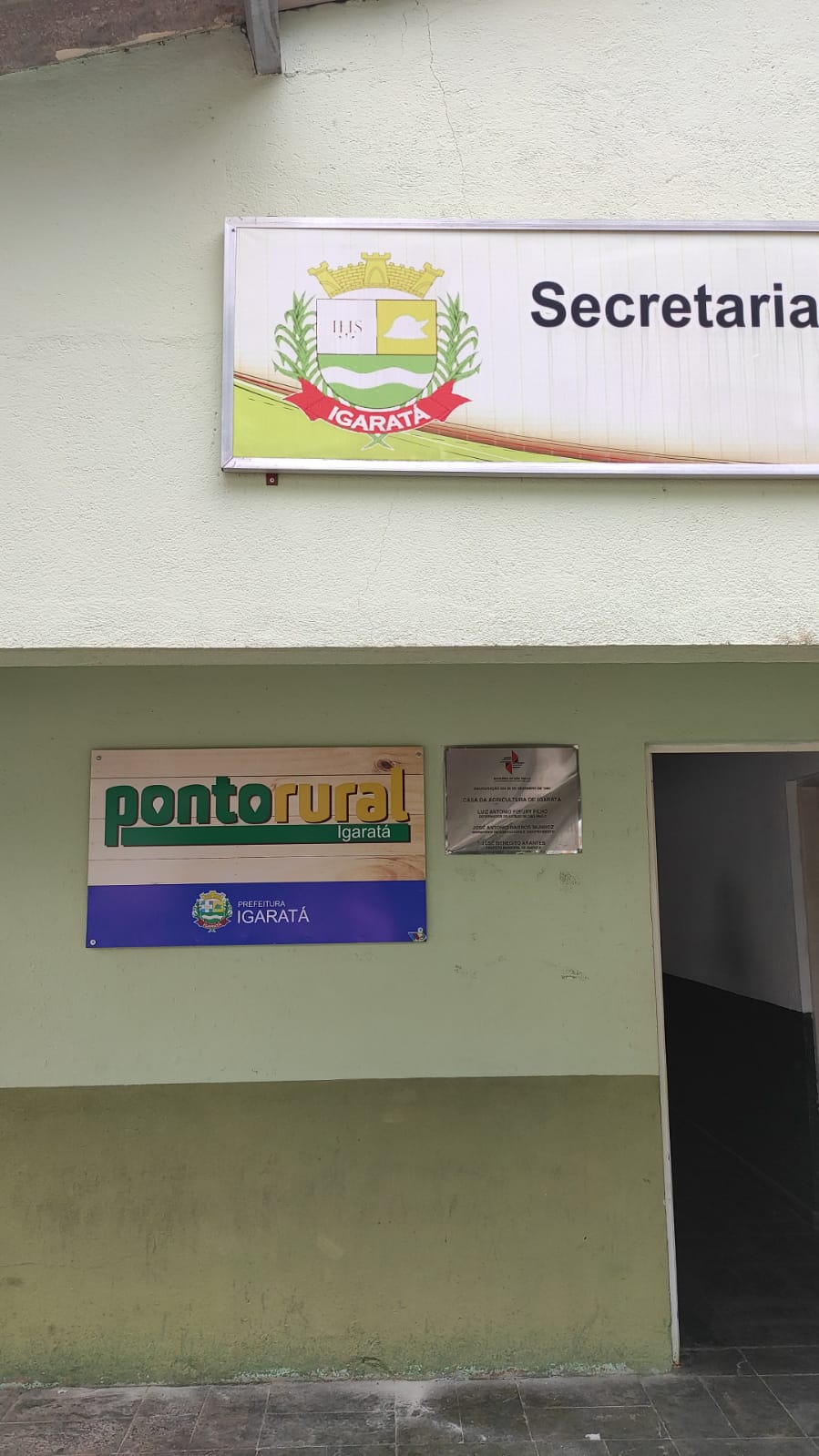 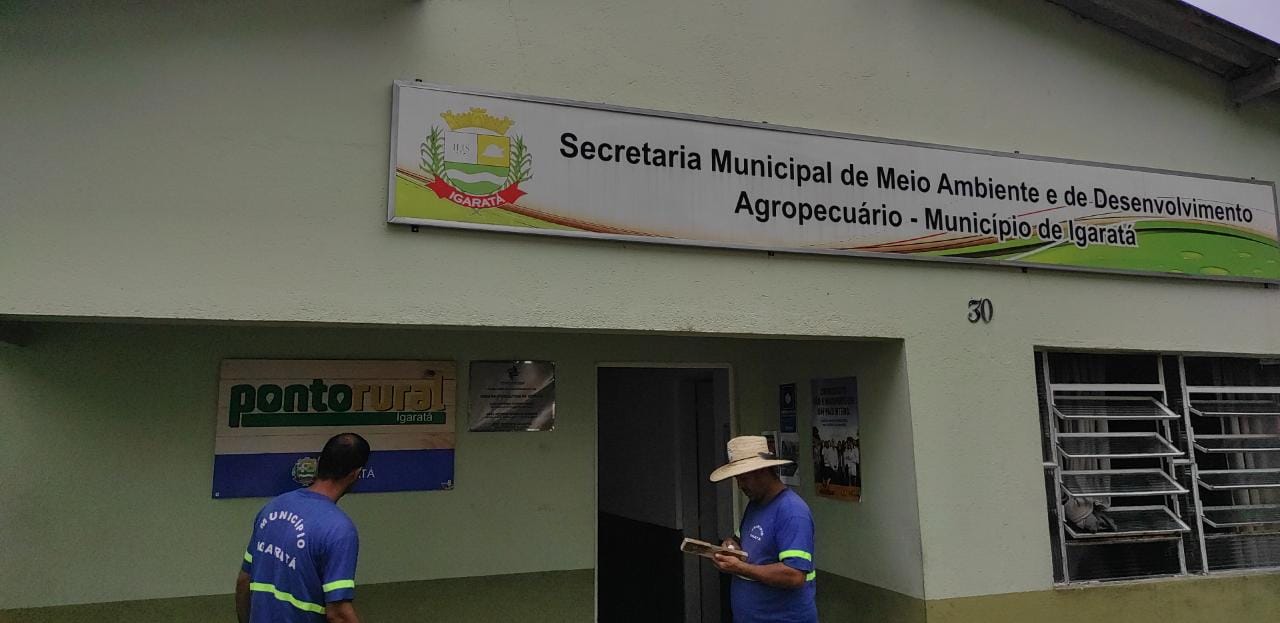 Ponto Rural 
Igaratá
Ponto Rural 
SFX
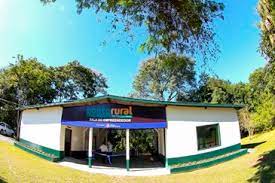 A leveza do prato que repousa sobre nossas mesas, é o resultado do peso que caleja as mãos de nossos produtores rurais.
Vinícius Corrêa
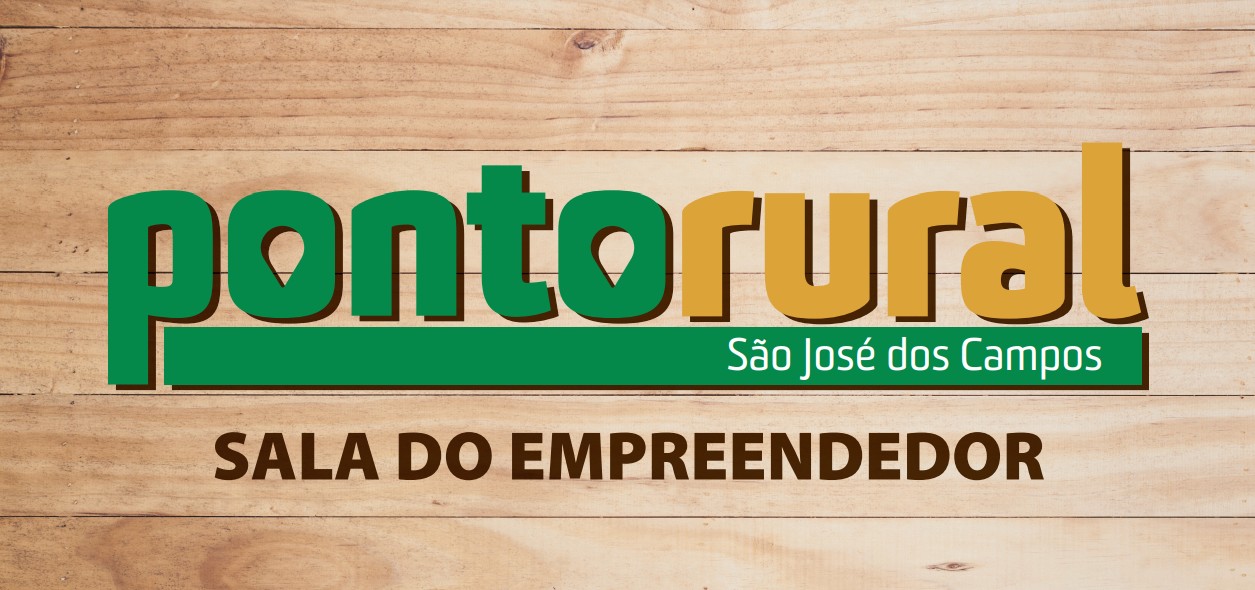